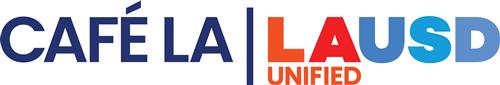 Non- Reimbursable Meals
Provided by the LAUSD Food Services Division
Objective
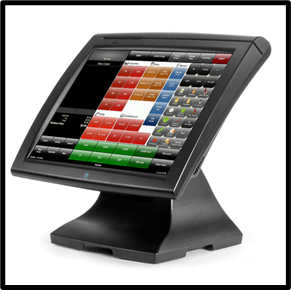 To understand and define non-reimbursable meals, regulatory mandates, documentation, policies and procedures.
What Is Reimbursement?
Reimbursement is defined as: 
Federal and State cash assistance payable to participating schools for meals meeting the requirements and served to eligible children.
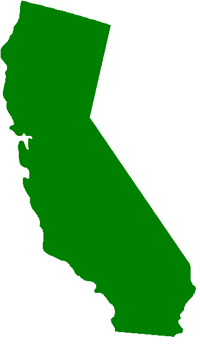 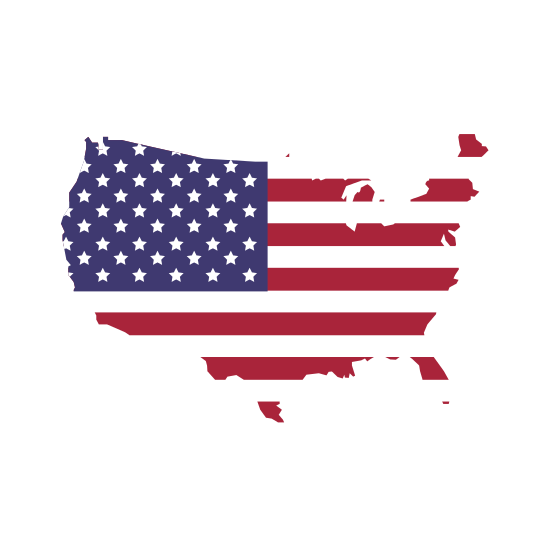 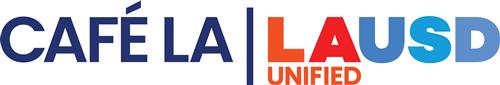 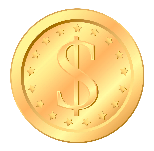 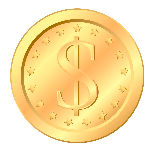 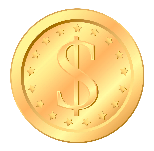 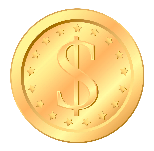 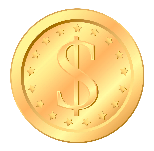 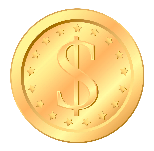 Non-Reimbursable Food Items
When food items are used that do not meet the Federal and State requirements for reimbursement, they are considered non-reimbursable.
Employee meals
Student A La Carte items
Faculty A La Carte items
Adult BIC meal
Other non-reimbursable foods
Theft
Burnt
Damaged
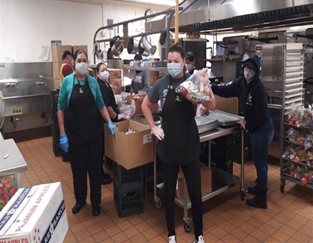 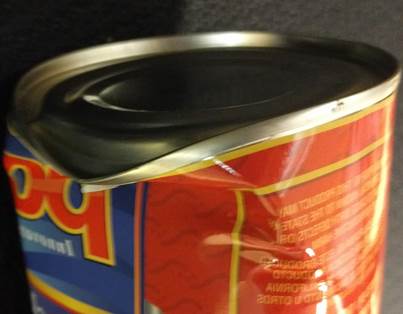 Adult Meal Policies
California Ed. Code 49531
Reimbursable meals are limited to students who meet the criteria under federal regulations
Adult meals are not reimbursable
LAUSD Board Rule 1551 
No free food or meals including leftovers will be provided to:
Faculty
Administration 
Non-Food Services Staff
Menus And Recipes
Only approved menus and standardized recipes can be used for meal service.
May not use your own recipe that includes items from: 
Cafeteria inventory 
Outside the cafeteria
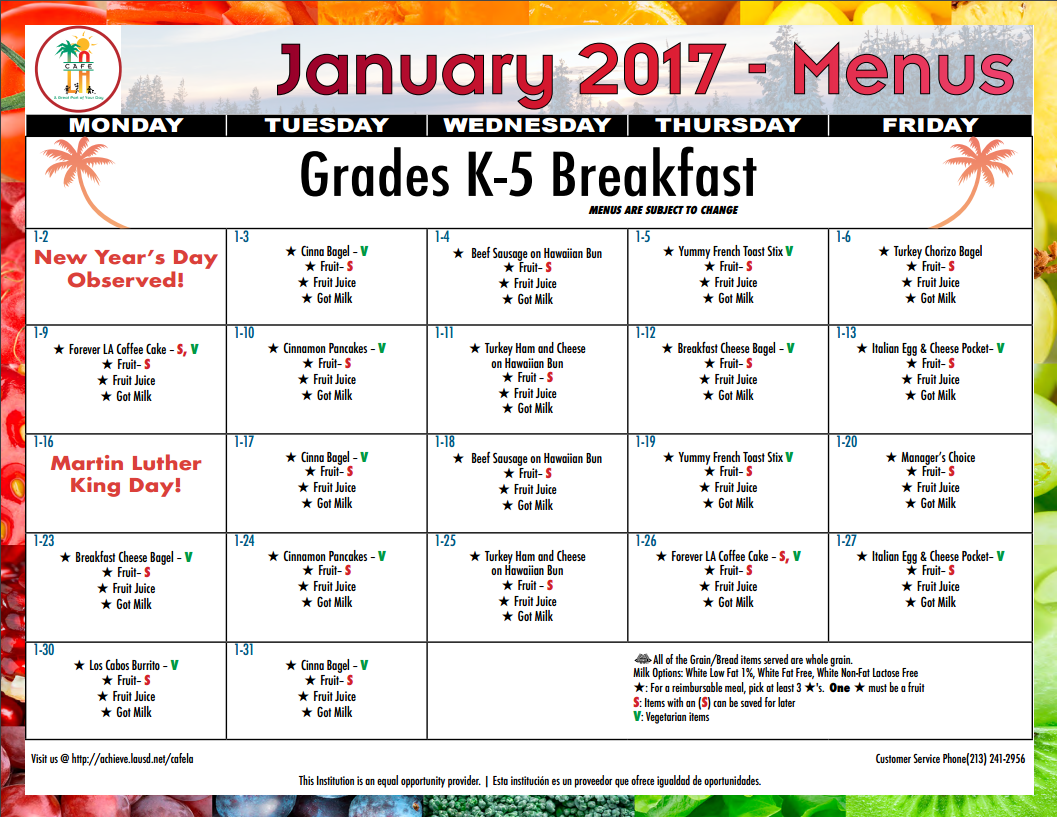 Food Service Employee Meals
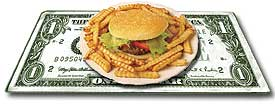 Food Service employees are entitled to one meal a day:
Non-reimbursable meal benefit
$4.50 meal allowance
Enter in CMS as employee meal
Instructions are available on Café LA website  Training & Resources  CMS  Cashier Daily Entry Guide
How To Claim Employee Meals
Non-reimbursable meals
Student A La Carte Sales and Inventory Form
Production Worksheet
Adult employee meals
Forms
Faculty A La Carte Sales and Inventory  
Sales and Cash Reconciliation 
Production Worksheet
CMS POS System
CMS POS “Employee-no ID” 
CMS Production Record
Click on Employee lunch, using the dropdown arrow next to “Menu” choose No ID Employee.
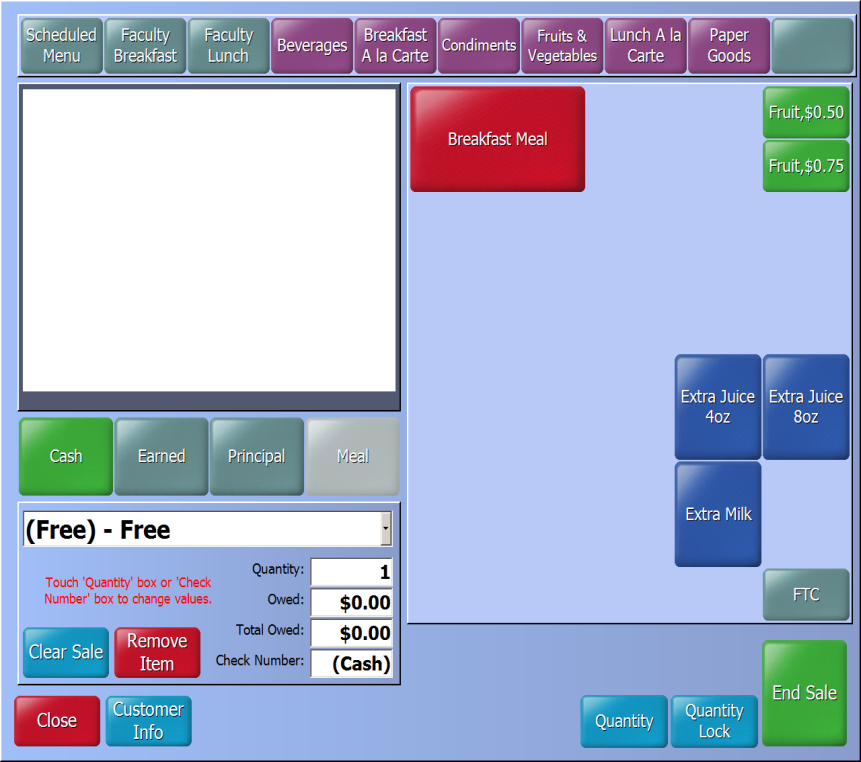 Lunch
Lunch Meal
Use a CMS POS till that is open for lunch service
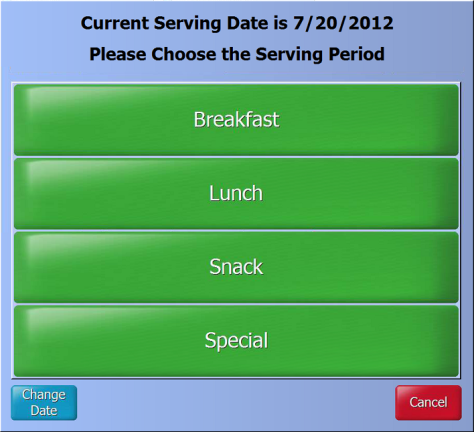 NO ID Employee
Student & Faculty A La Carte
Students and faculty may purchase single food items at the cost reflected from the A La Carte pricing sheets.
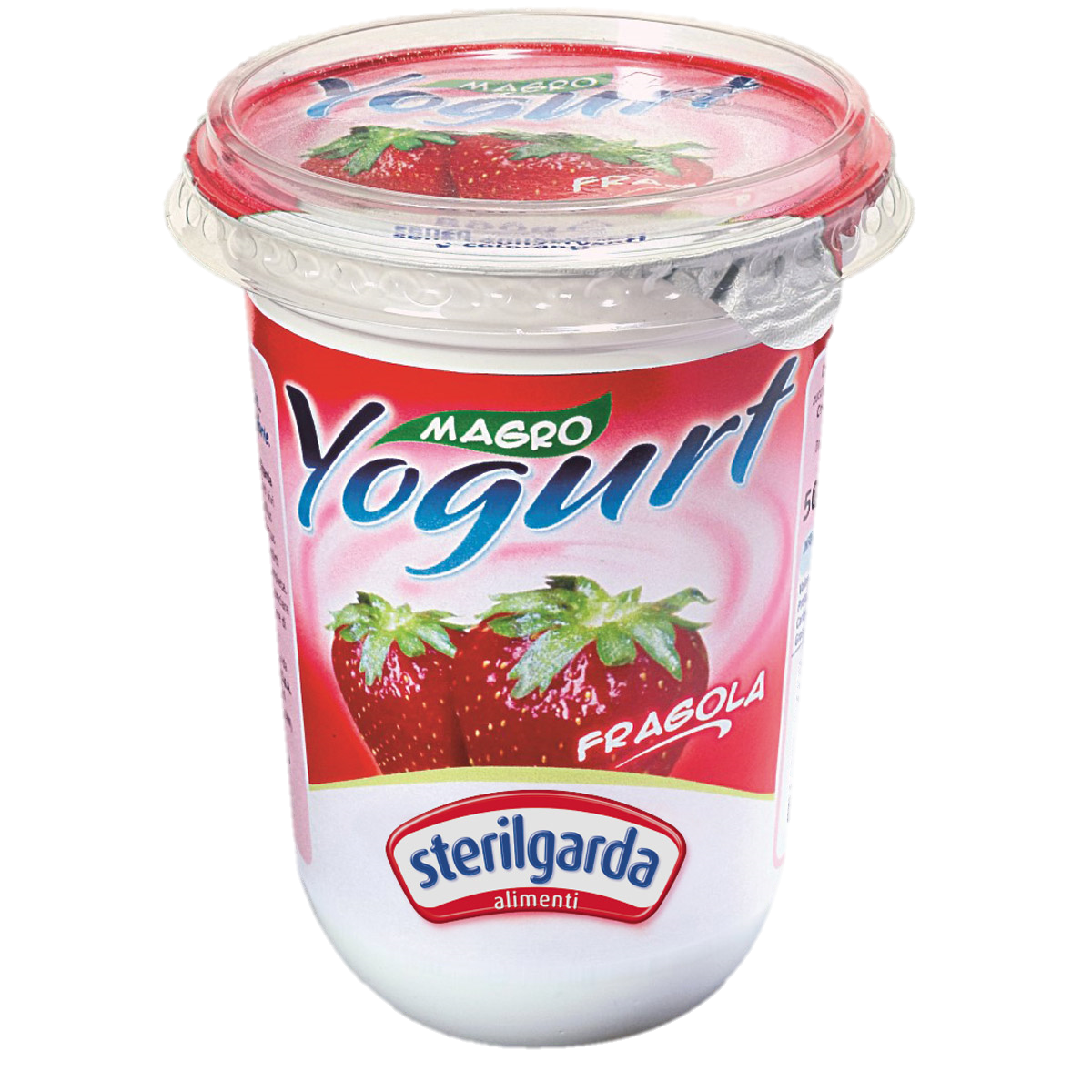 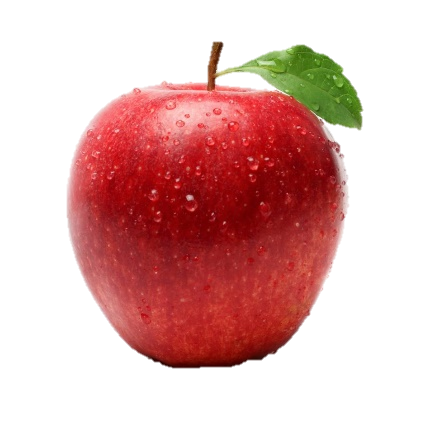 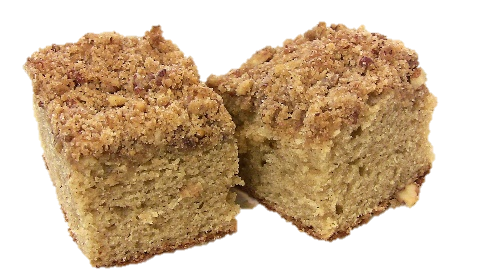 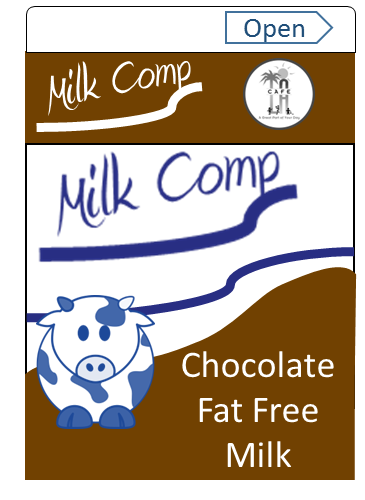 A La Carte Pricing
Café LA website  Menu  Faculty A la Carte Price List
Café LA website  Menu  Student A la Carte Sheet
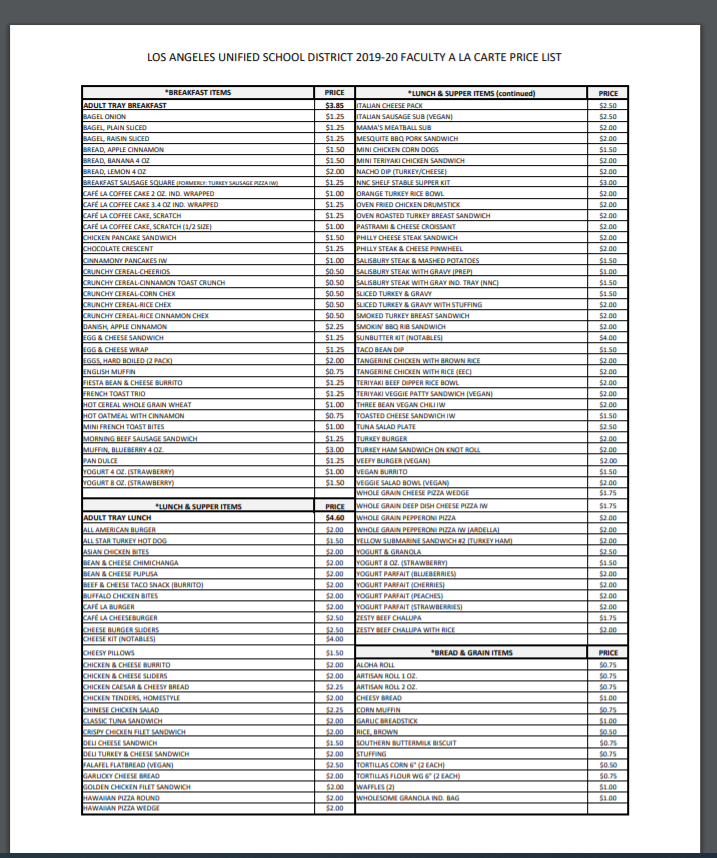 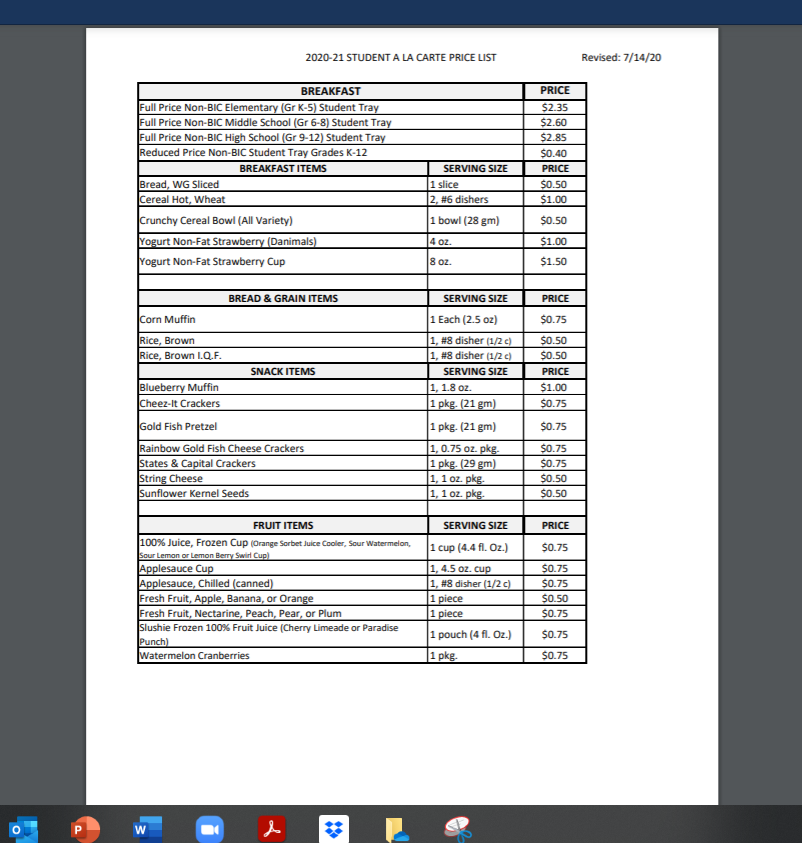 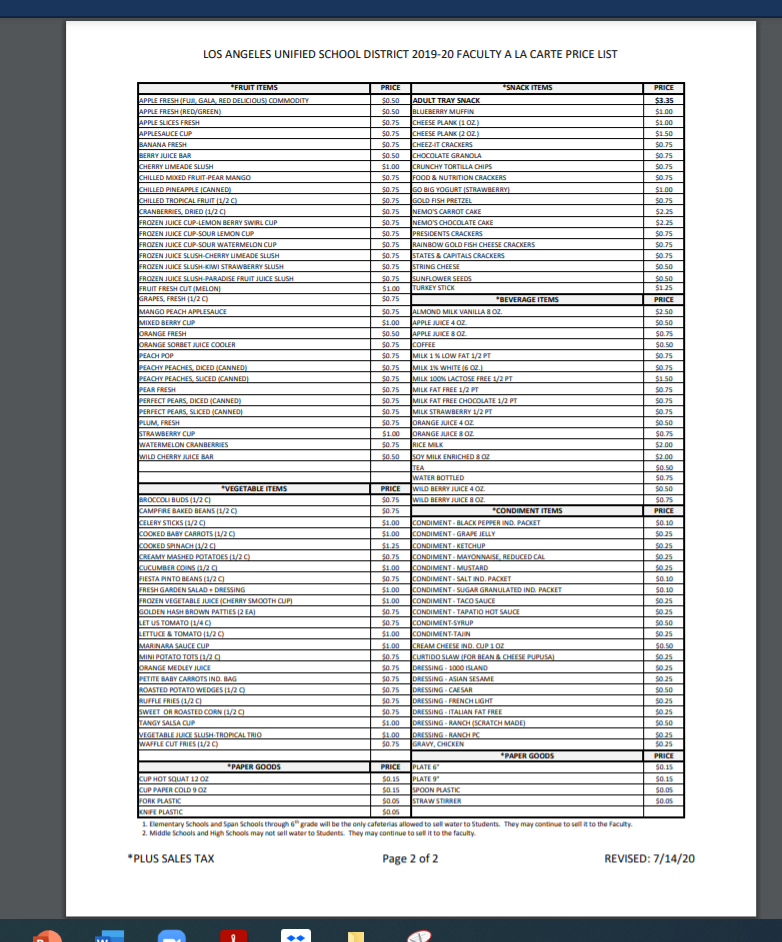 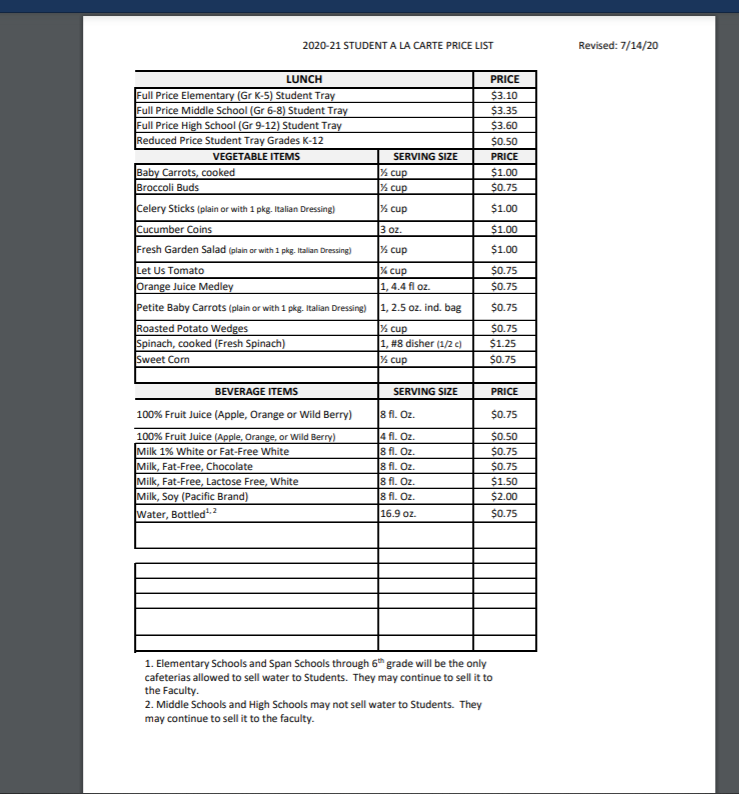 Faculty and/or Student A La Carte Sales & Inventory Form
Form reflects:
Beginning Inventory
Items Added 
Items Deducted 
Ending Inventory and Leftovers
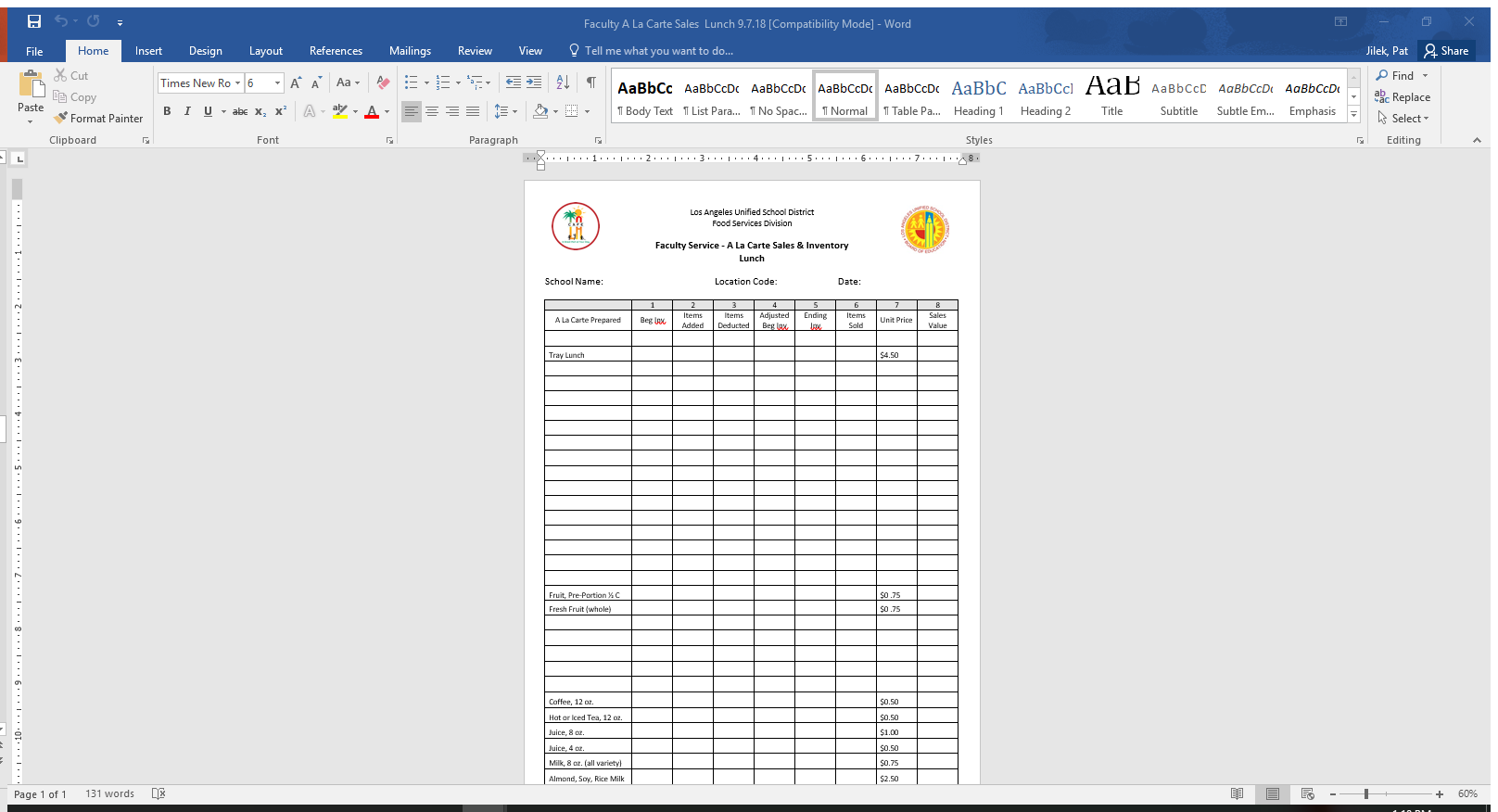 This form serves as a check and balance of adult and employee meals served.
How To Claim Student A La Carte Sales
Student A La Carte
From CMS POS
Go to Manual Lookup
Choose the student by last name
Enter the A La Carte food item(s) purchased
Collect cash or apply payment from student account
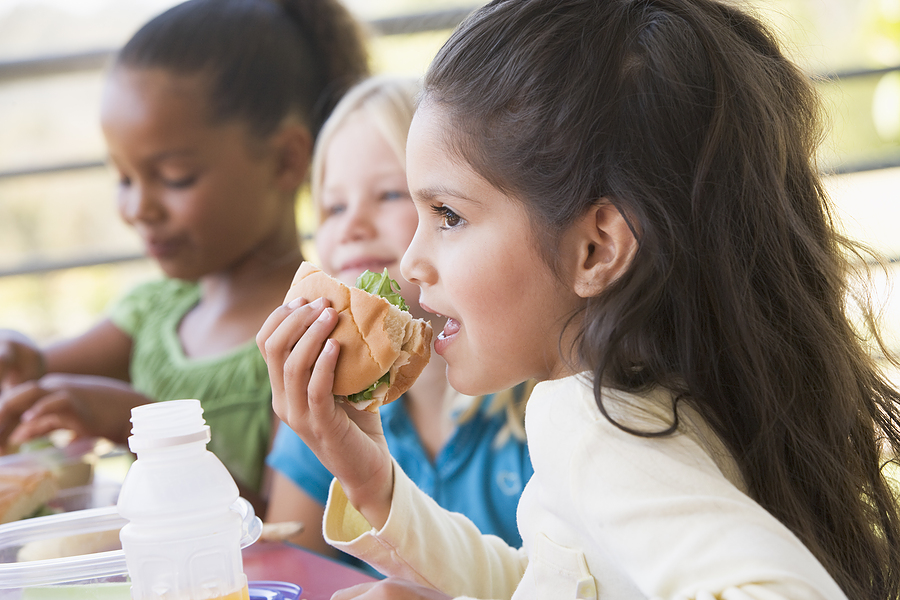 Adult BIC Meals
Adult BIC meals that do not meet Federal and State requirements for reimbursement, are paid by the District through the general fund. These meals are recorded in CMS as an Adult BIC meal.
Teacher
One meal per classroom
Meals received are recorded on the classroom roster
Enter into CMS
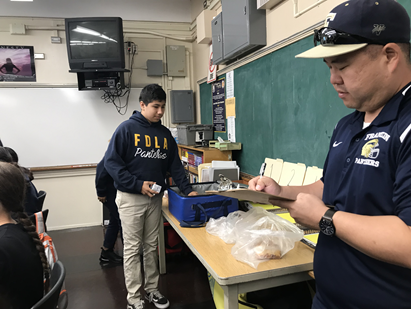 How To Claim Adult BIC Meals
Adult BIC meals are tracked by:
Faculty A La Carte Sales and Inventory  
Items Deducted (column 3)
Production Worksheet
Non-Reimbursable/A La Carte (column 9)
CMS POS “FACULTY BIC” 
CMS Production Record
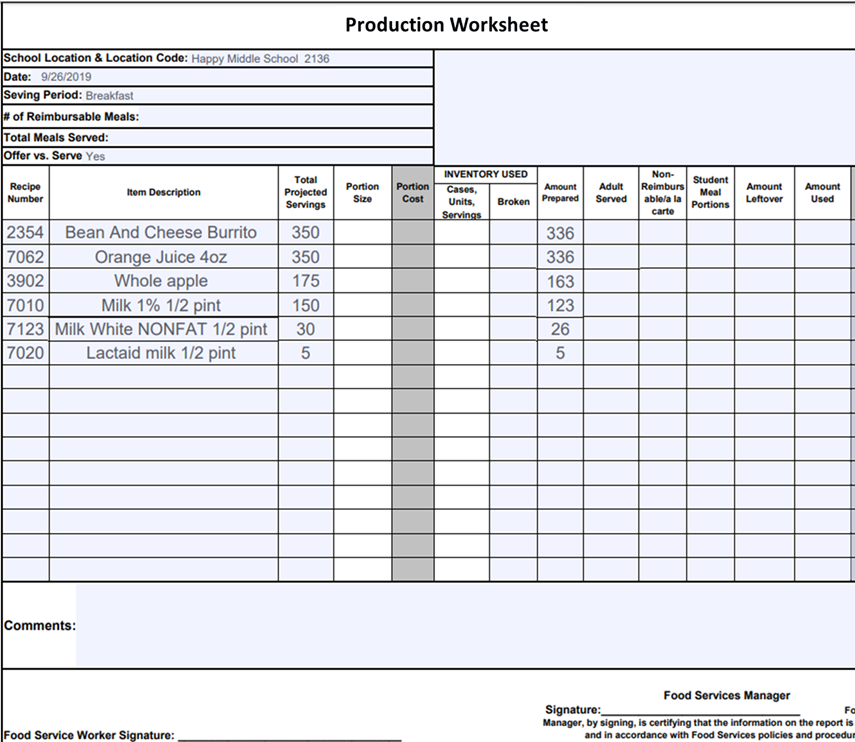 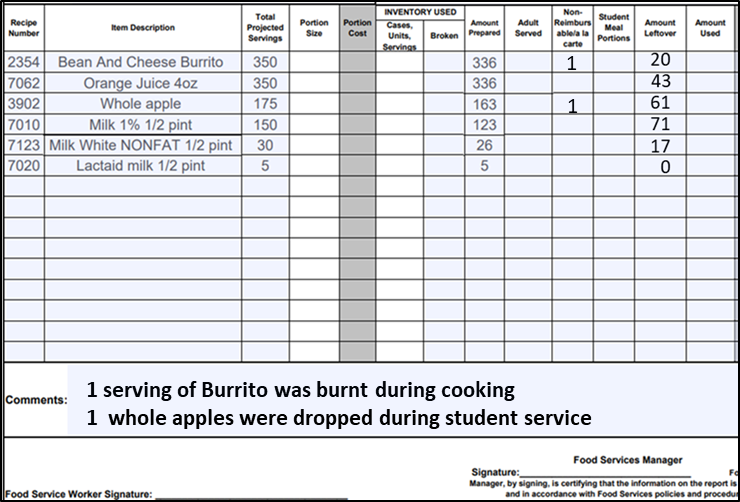 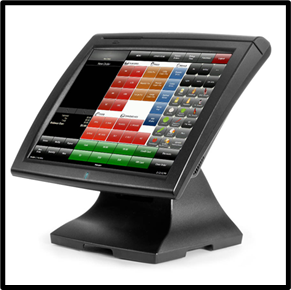 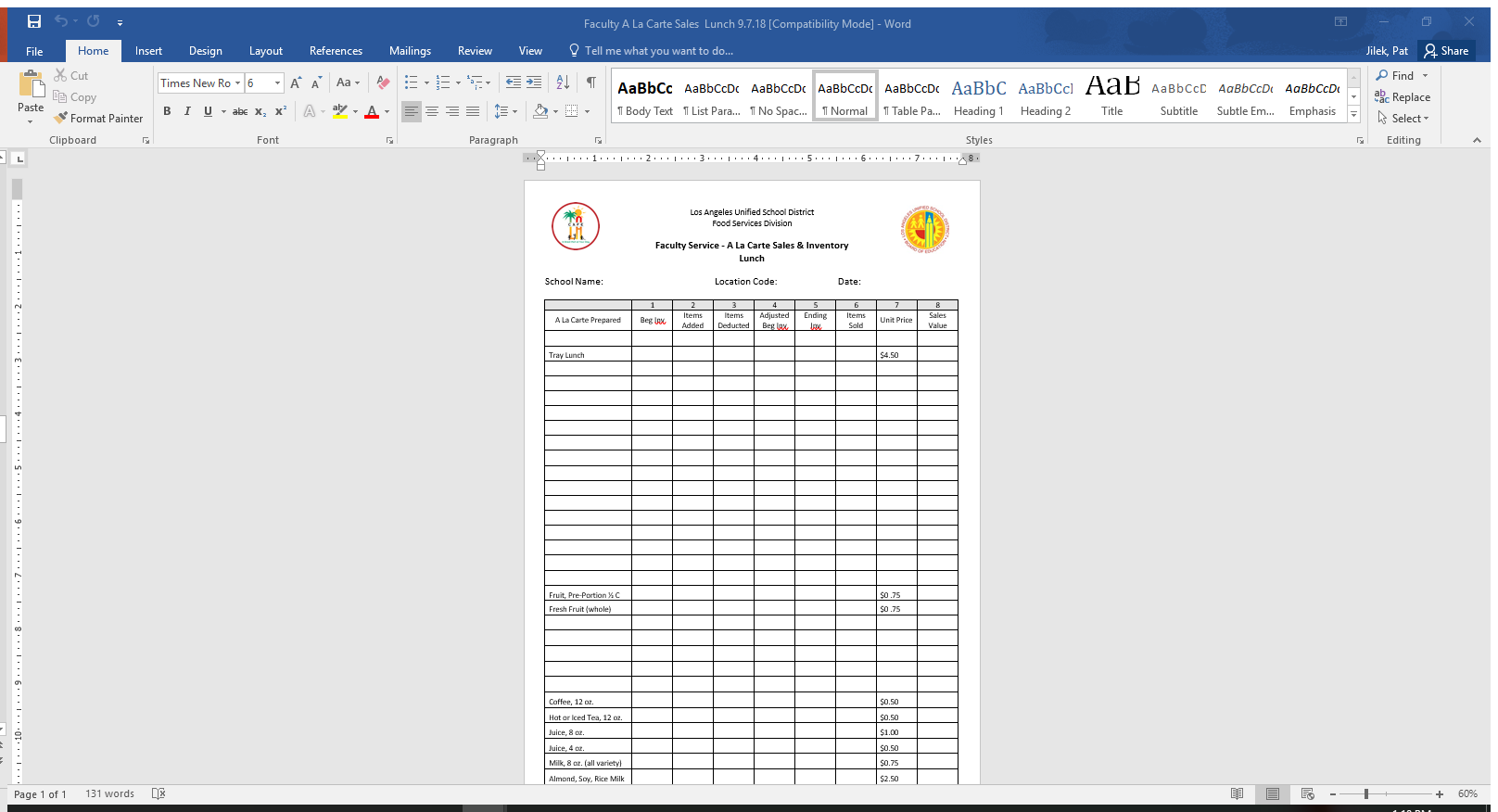 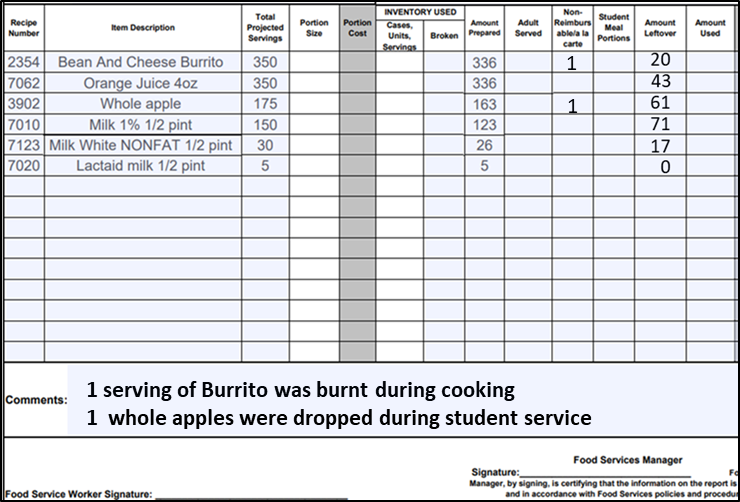 7. Click on Quantity Sale
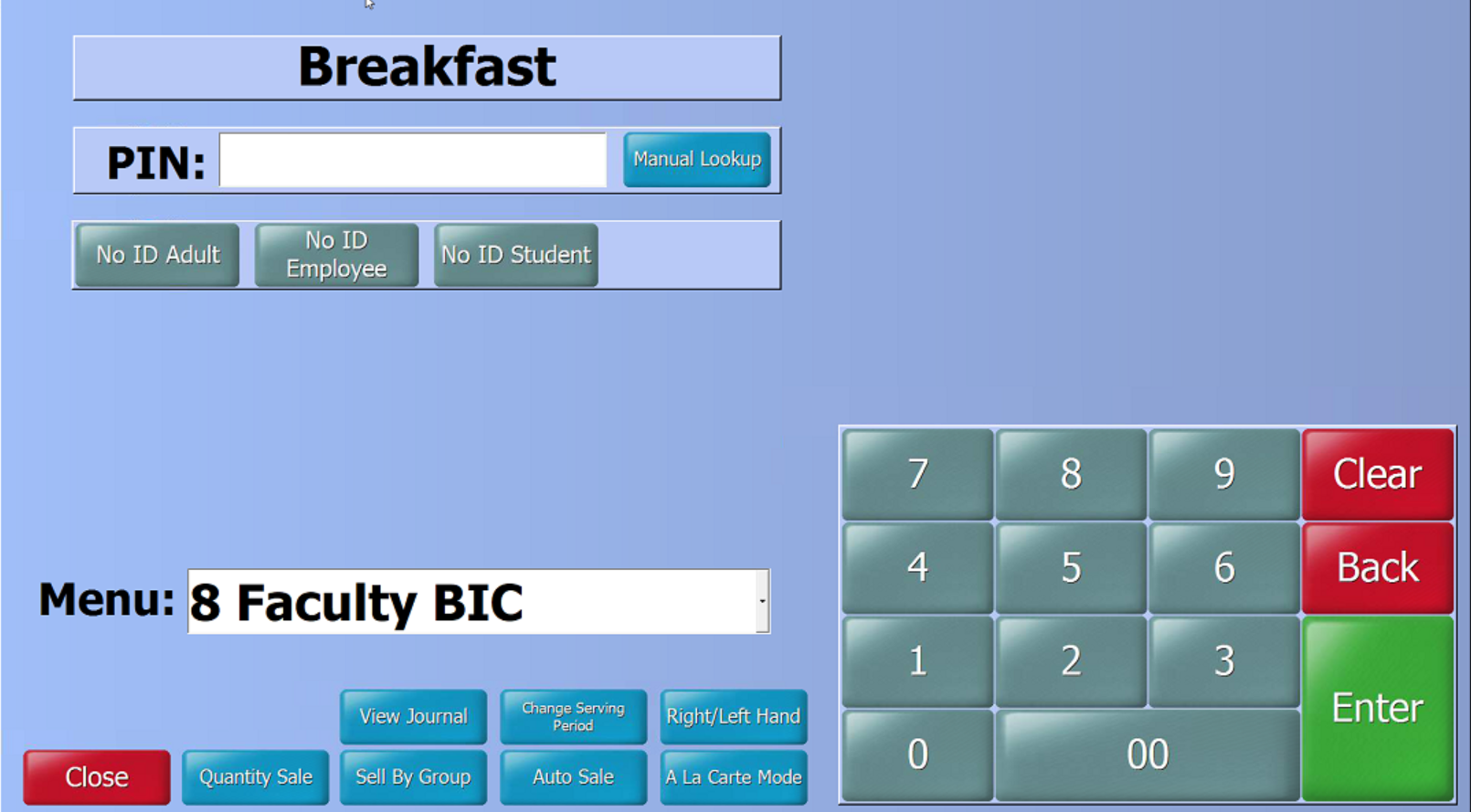 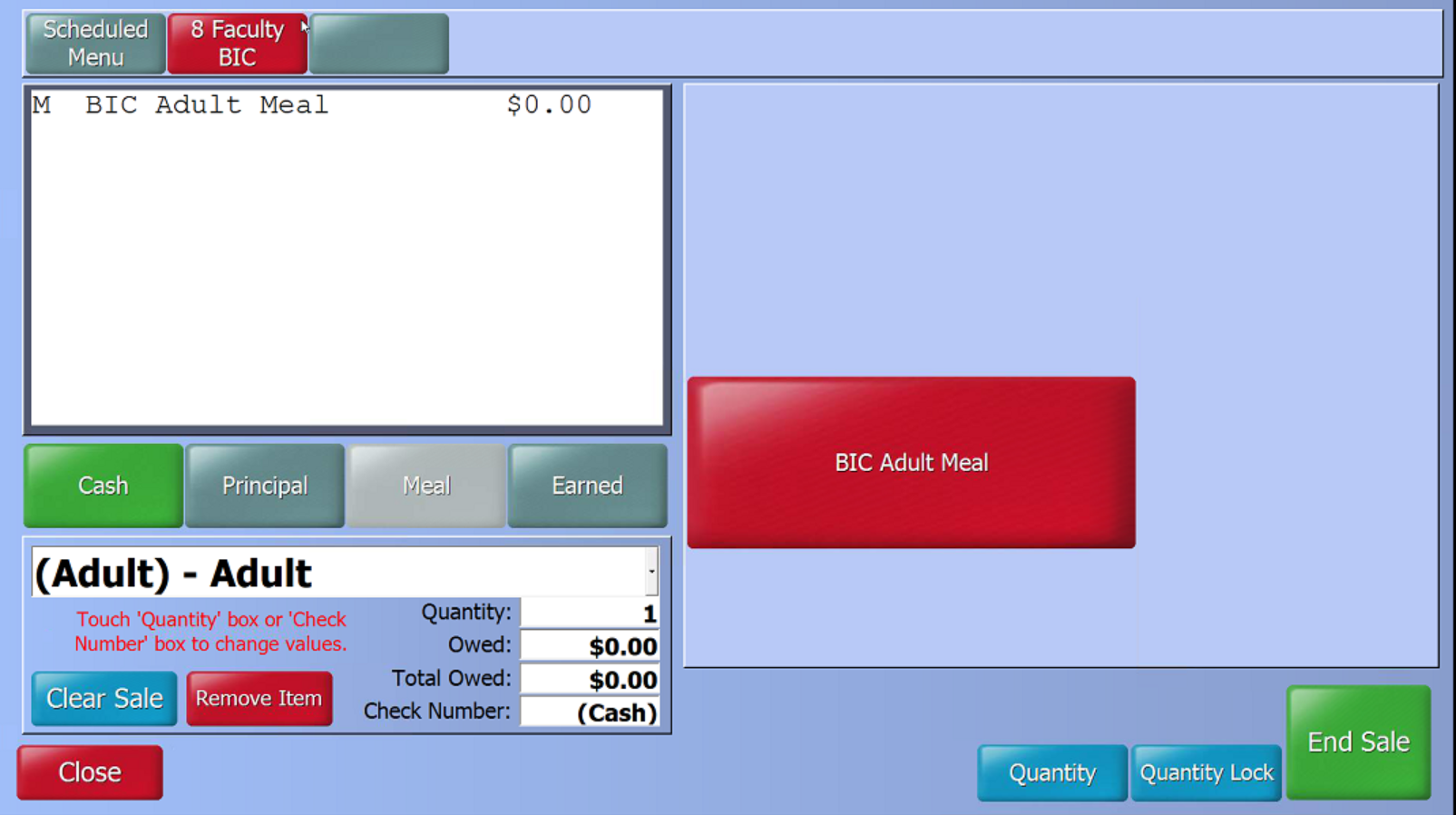 8.  Click on Faculty BIC, using the dropdown arrow next to “Menu” choose ADULT.
Other Non-Reimbursable Foods
Food items that will be reflected as non-reimbursable due to the following examples:
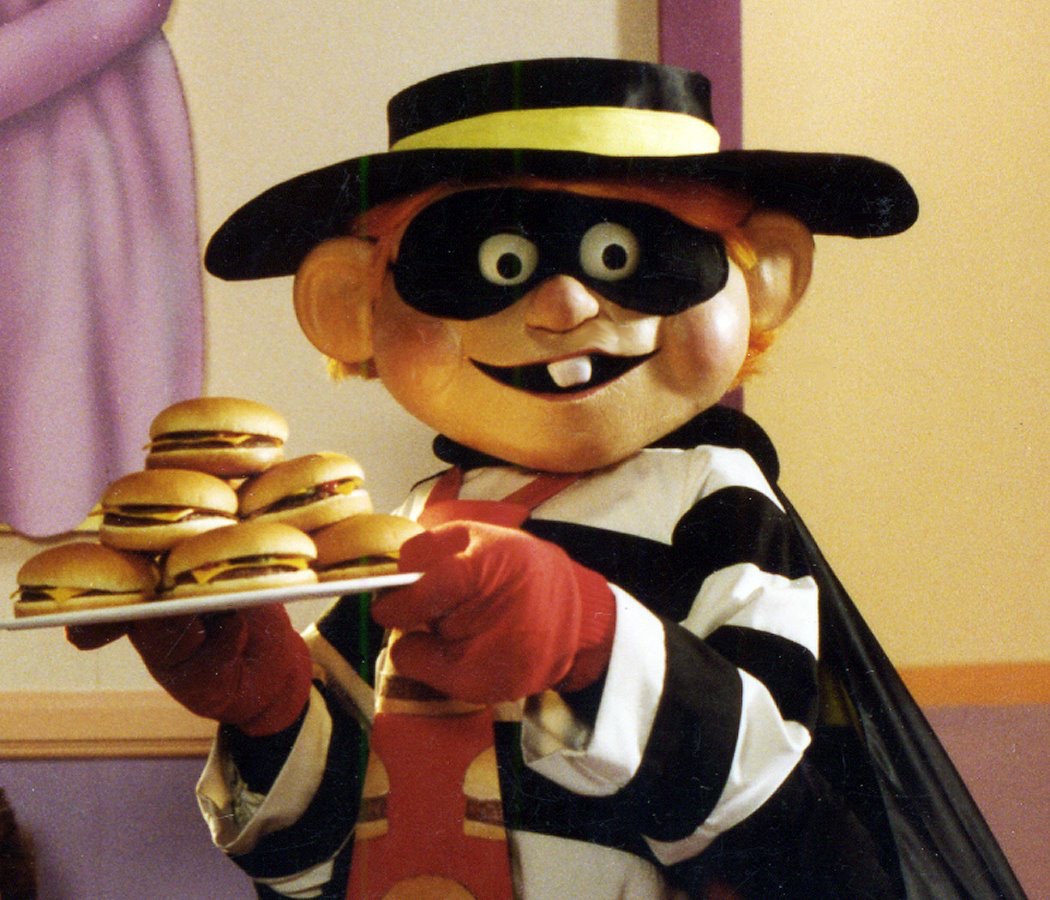 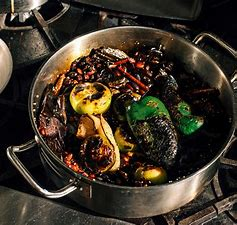 Damaged
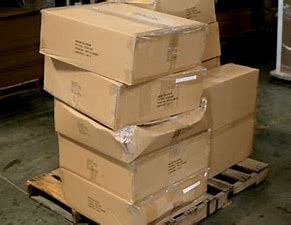 Burned
Theft
Document burned and damaged items on the Damaged Or Discarded Product Log.
Non-Reimbursable/A la Carte numbers are recorded on the Production Worksheet, in “Non-Reimbursable/A La Carte” (column 9) and on the CMS “Meals/Revenue” tab in the “Others” field. 
Dropped
Burnt
Theft
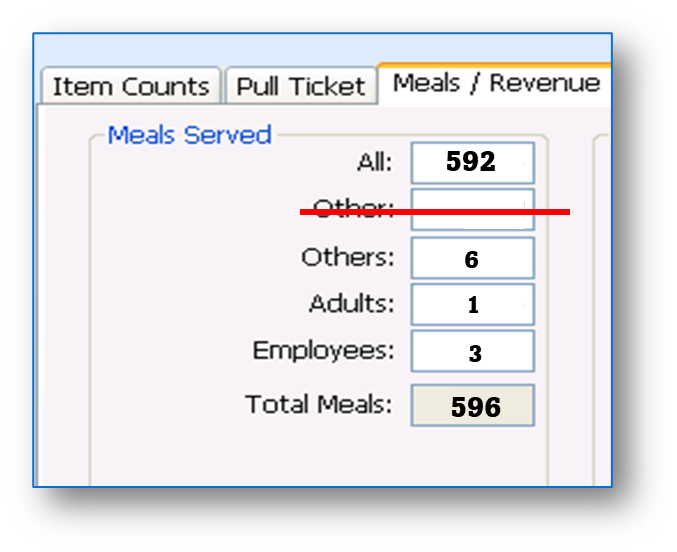 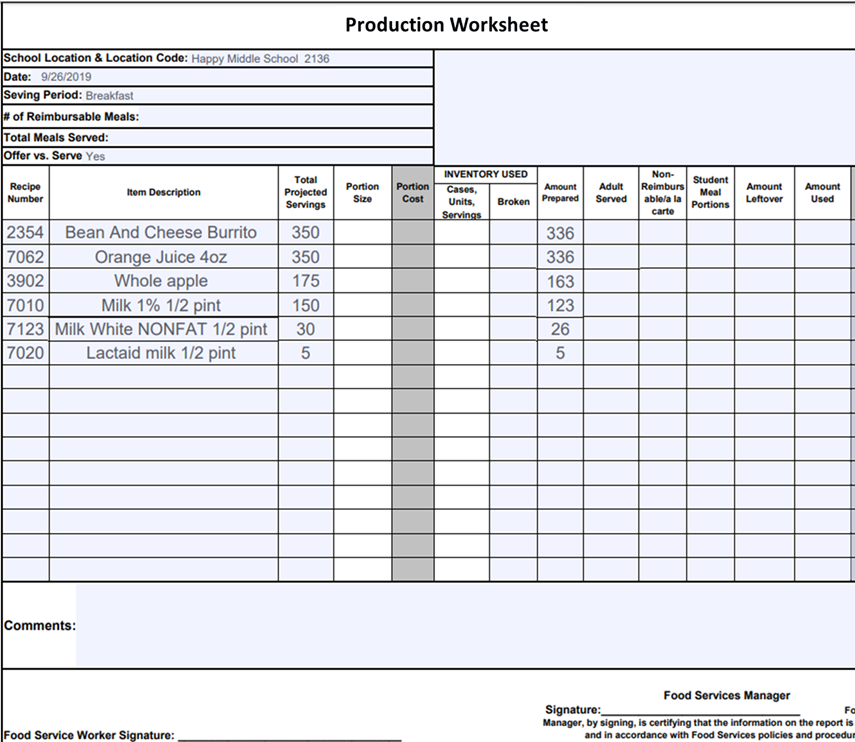 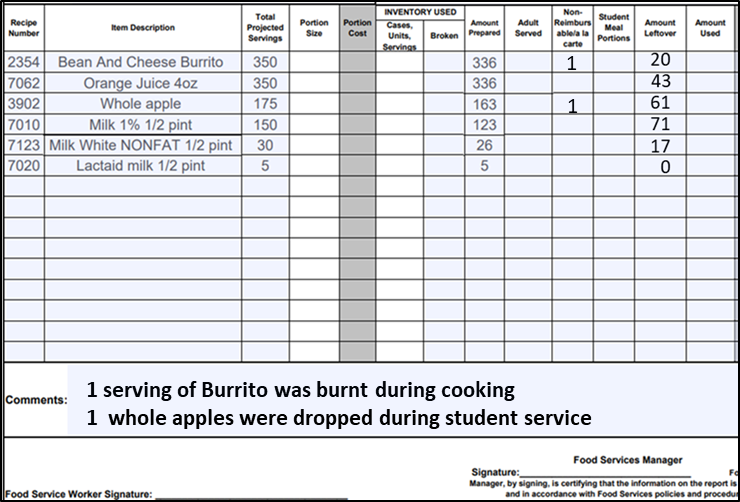 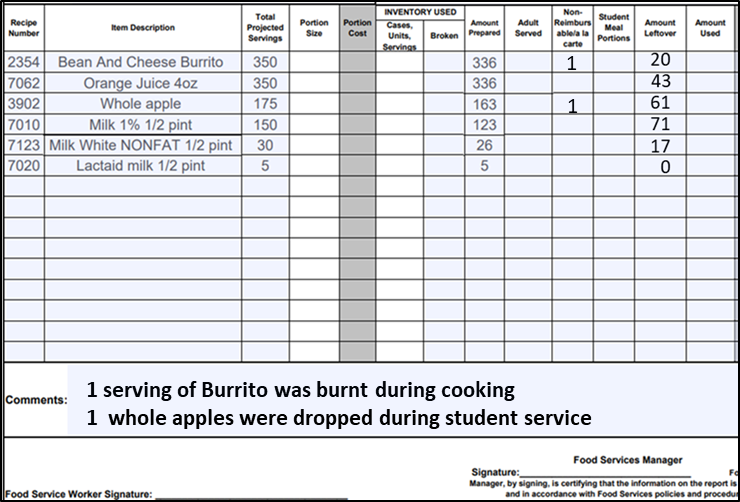 1 serving of Burrito was burnt during cooking
1  whole apples were dropped during student service
1+1=
2
2
Production Worksheet Entries
Required Documents
Several documents are used as a balance point to create a record for all sales transactions.
Adult employee meals
Faculty A La Carte Sales and Inventory Form 
Production Worksheet 
CMS Production Record
CMS POS “Employee-no ID” 
Sales and Cash Reconciliation Form
Non-reimbursable meals
Student A La Carte Sales and Inventory Form
Production Worksheet
Questions?
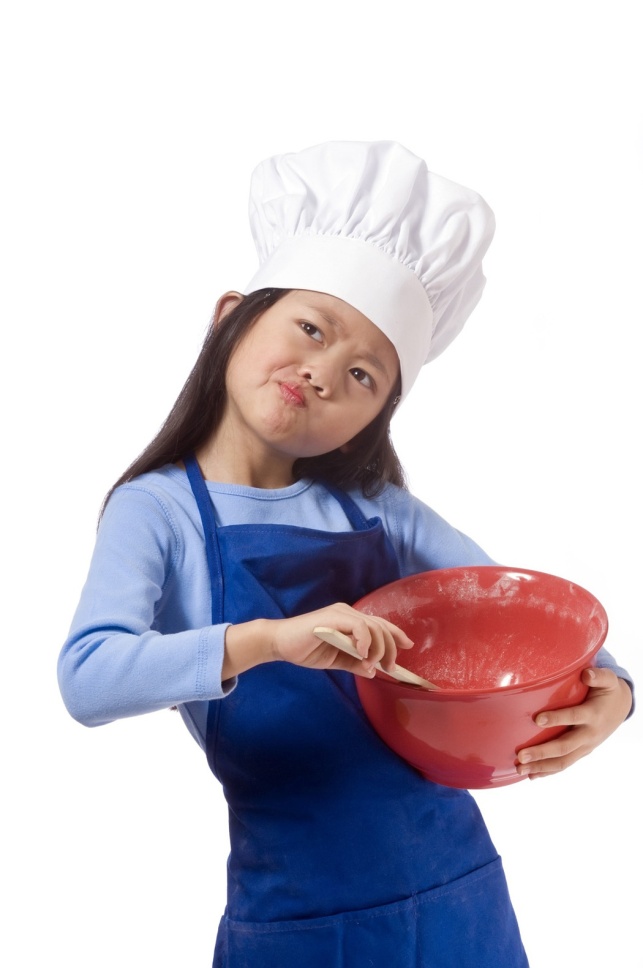